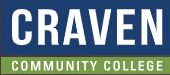 TABE  Math-EPAXENUnit-4  FractionsLesson 30Compare Fractions(with Common Denominators)
Revised: October 16, 2023
Nolan Tomboulian
Some graphics may not have copied well during the scan process.
1
Math-E  - Lesson 30 – Compare Fractions
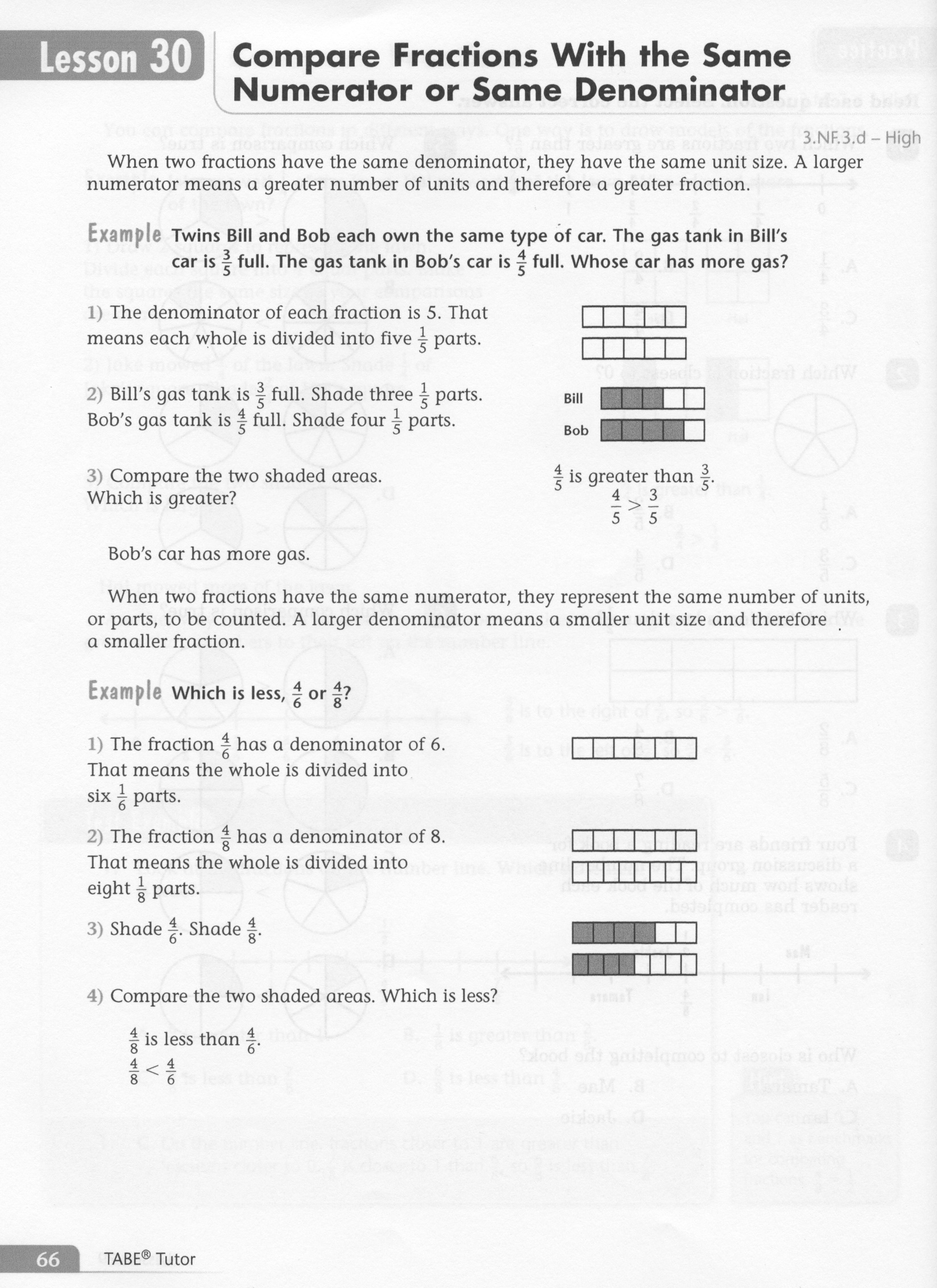 2
Math-E  - Lesson 30 – Compare Fractions
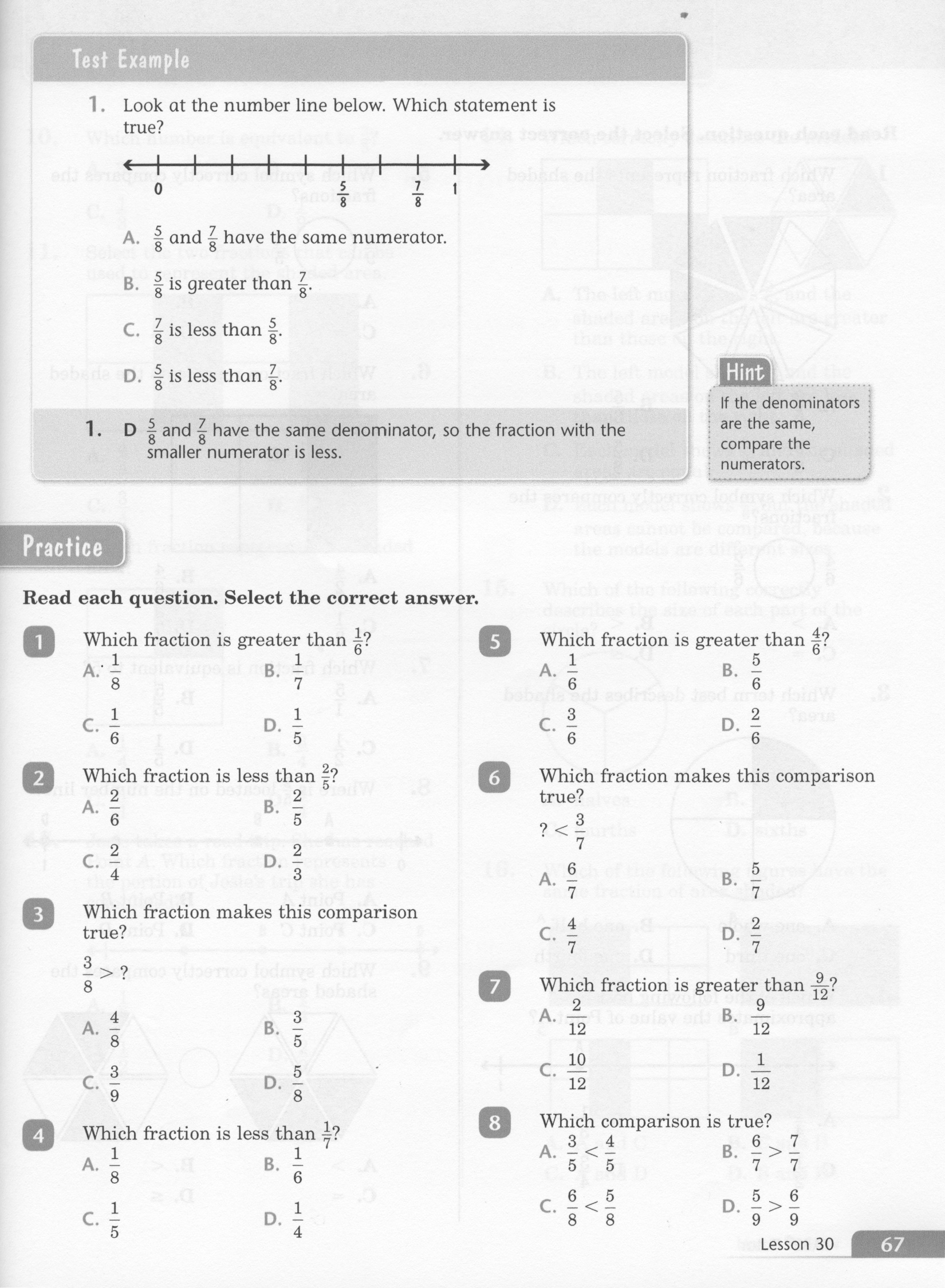 3
Math-E  - Lesson 30 – Compare Fractions
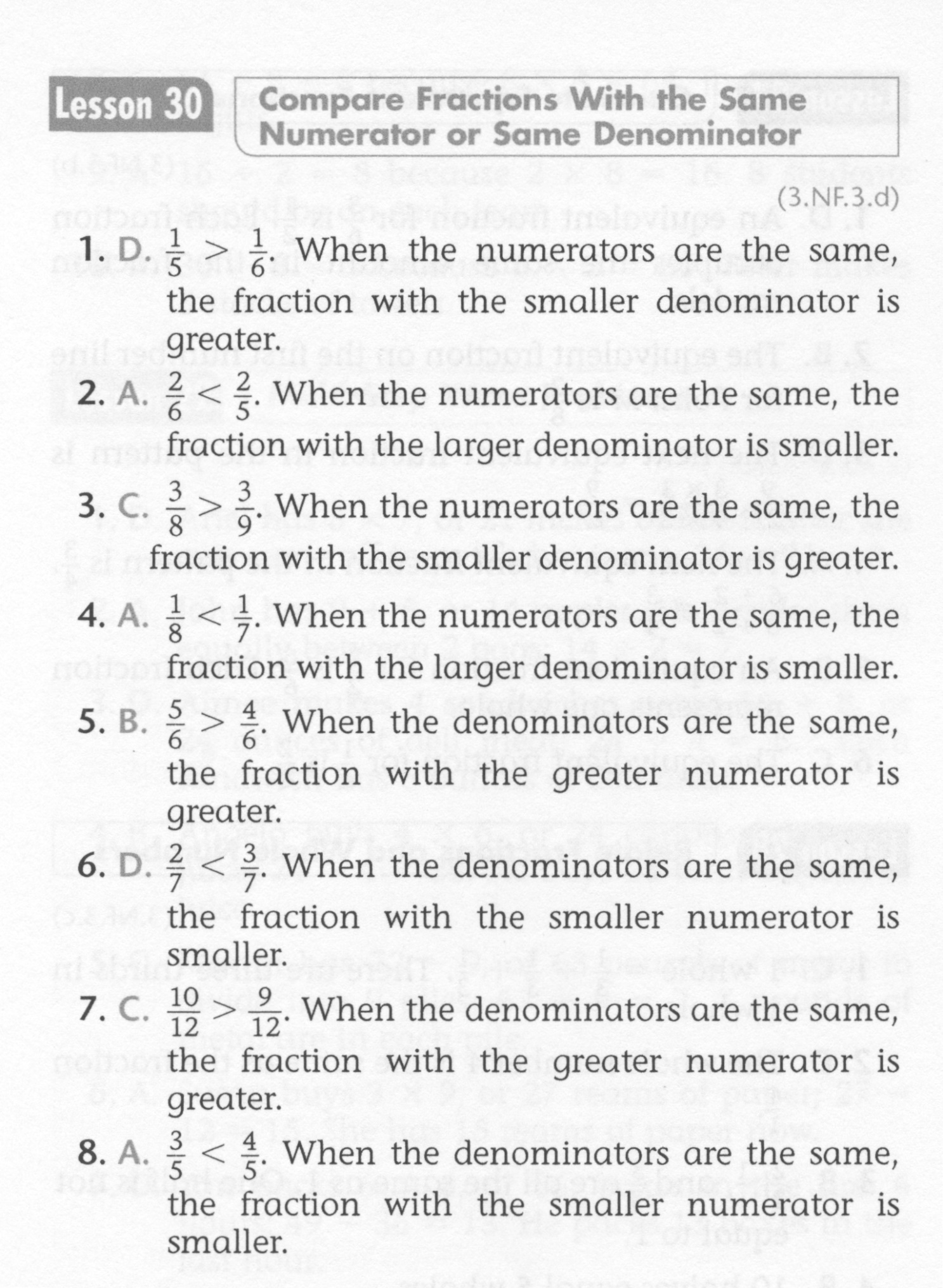 4
Math-E  - Lesson 30 – Compare Fractions
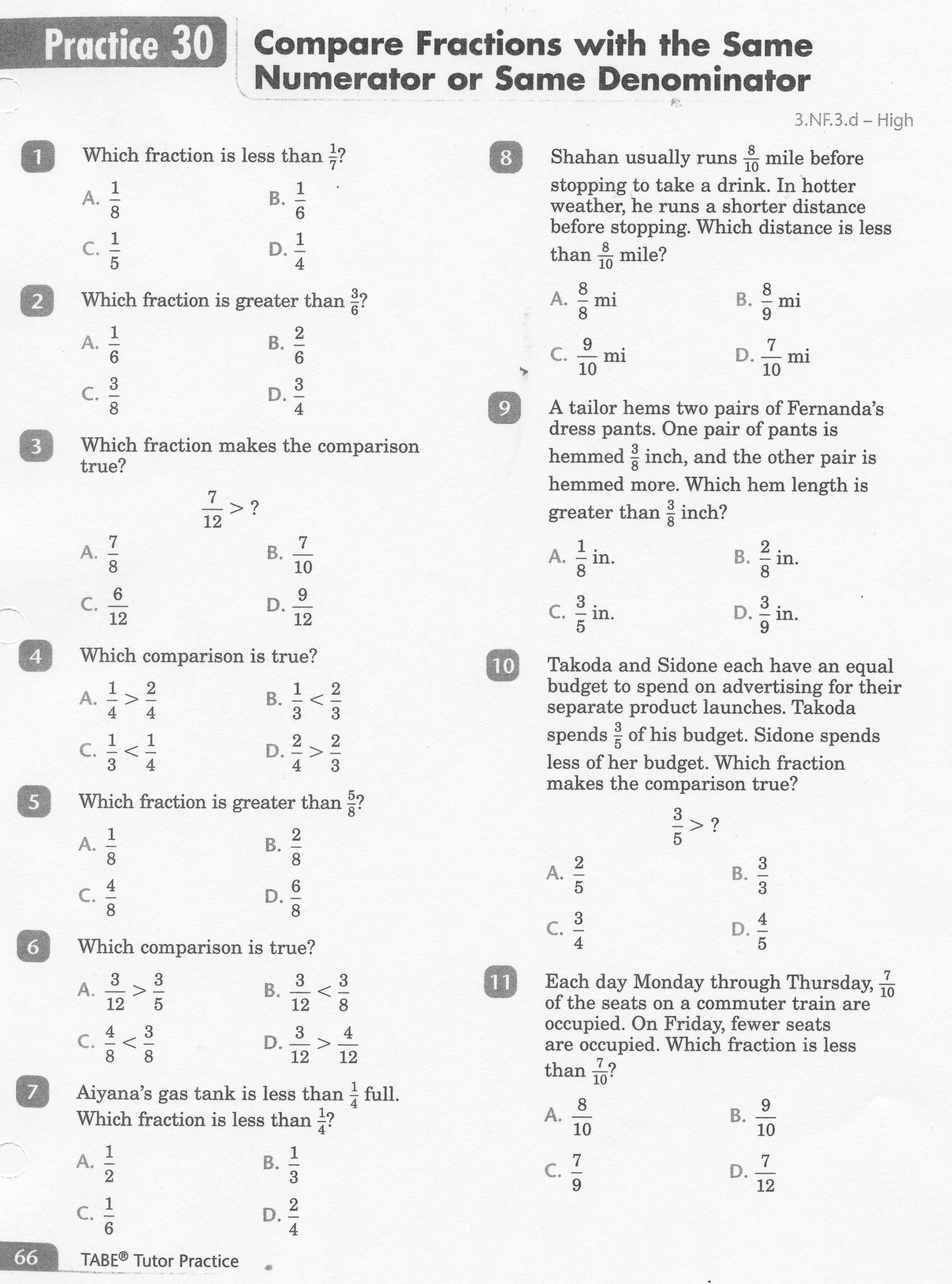 5
Math-E  - Lesson 30 – Compare Fractions
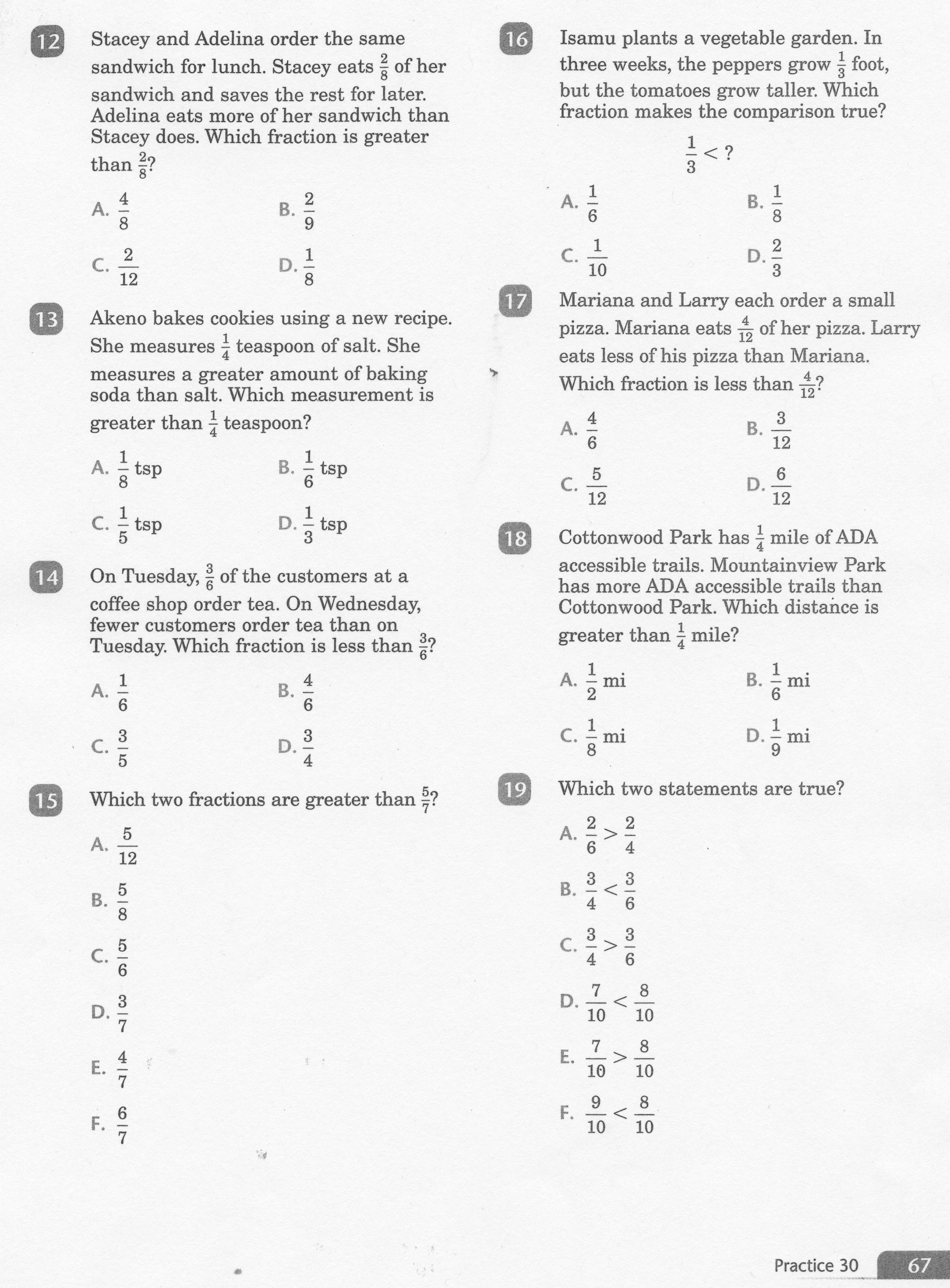 6
Math-E  - Lesson 30 – Compare Fractions
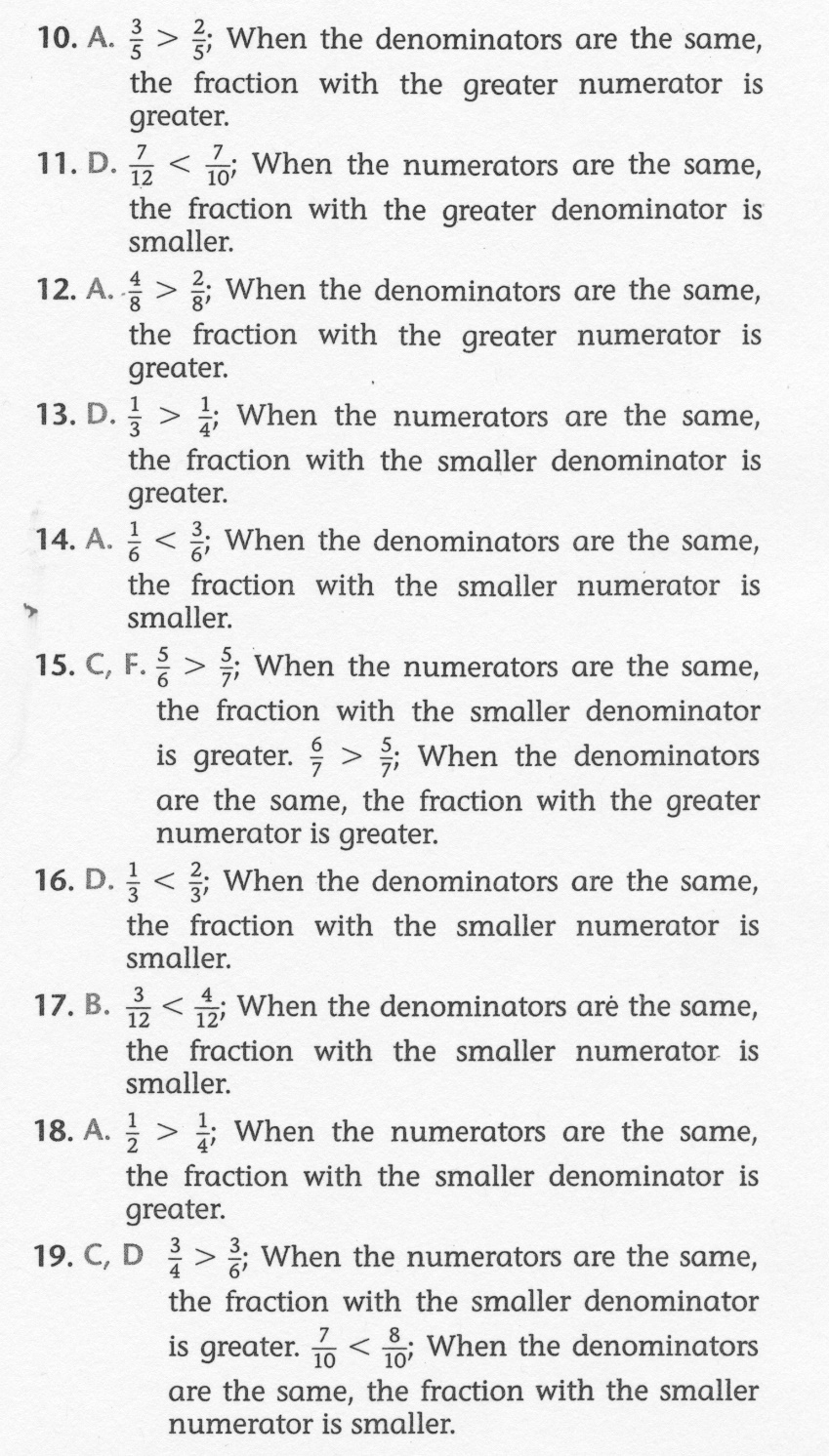 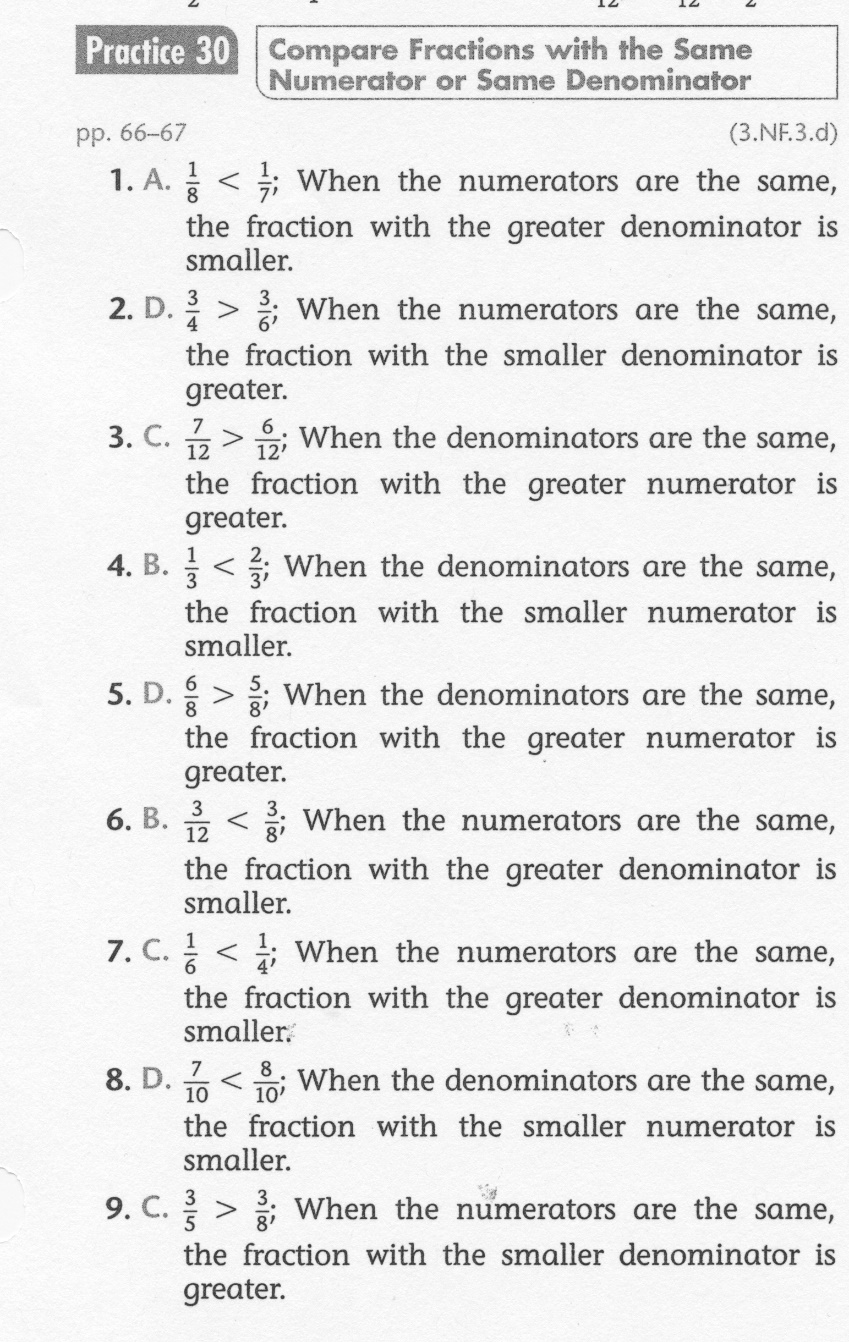 7